0
Chapter 7
Glycolysis and the Citric Acid Cycle
You Must Know
NAD+ and NADH

The role of glycolysis in oxidizing glucose to two molecules of pyruvate.

How pyruvate is moved from the cytosol into the mitochondria and introduced into the citric acid cycle.

That the citric acid cycle oxidizes organic molecules to produce NADH and FADH2
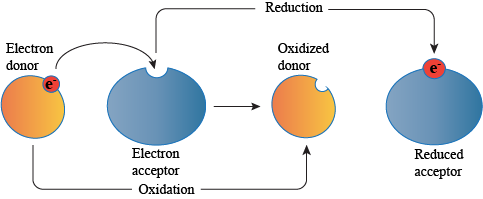 Respiration
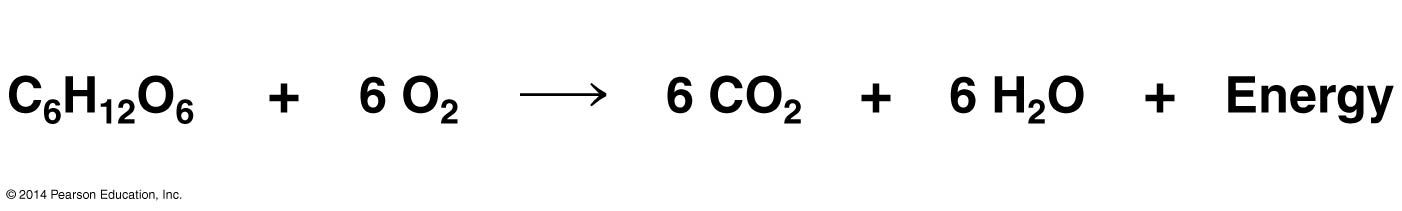 becomes oxidized
becomes reduced
For each molecule of glucose degraded to CO2 and water by respiration, the cell makes up to 32 molecules of ATP
[Speaker Notes: During cellular respiration, the fuel (such as glucose) is oxidized, and O2 is reduced.
Organic molecules with an abundance of hydrogen, like carbohydrates and fats, are excellent fuels.
As hydrogen (with its electron) is transferred to oxygen, energy is released that can be used in ATP synthesis.]
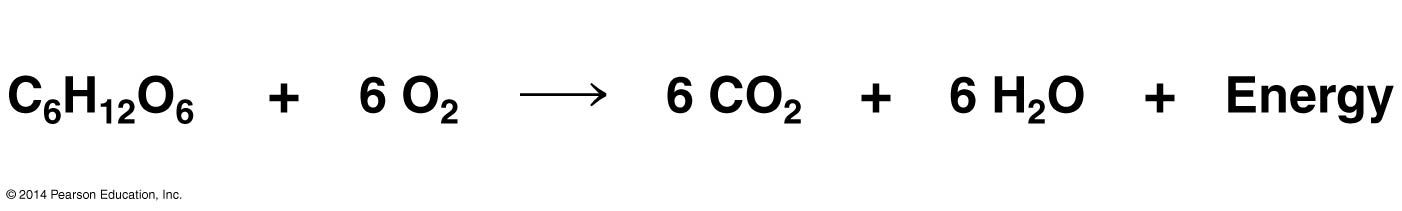 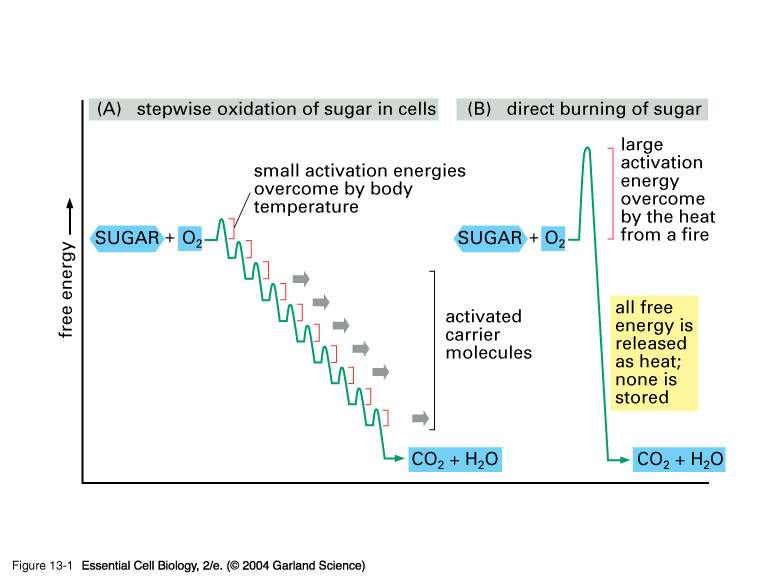 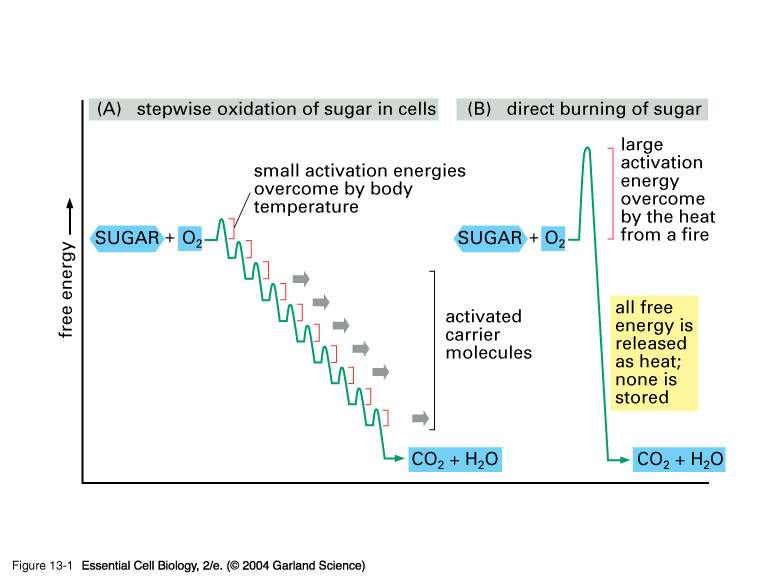 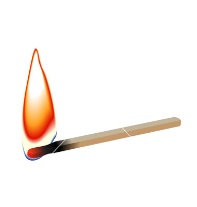 [Speaker Notes: In cellular respiration, glucose and other organic molecules are broken down in a series of steps.]
What is the difference?
NAD
NADH
During respiration, electrons from organic compounds are usually first transferred to NAD thus forming NADH
Oxidized form
NAD
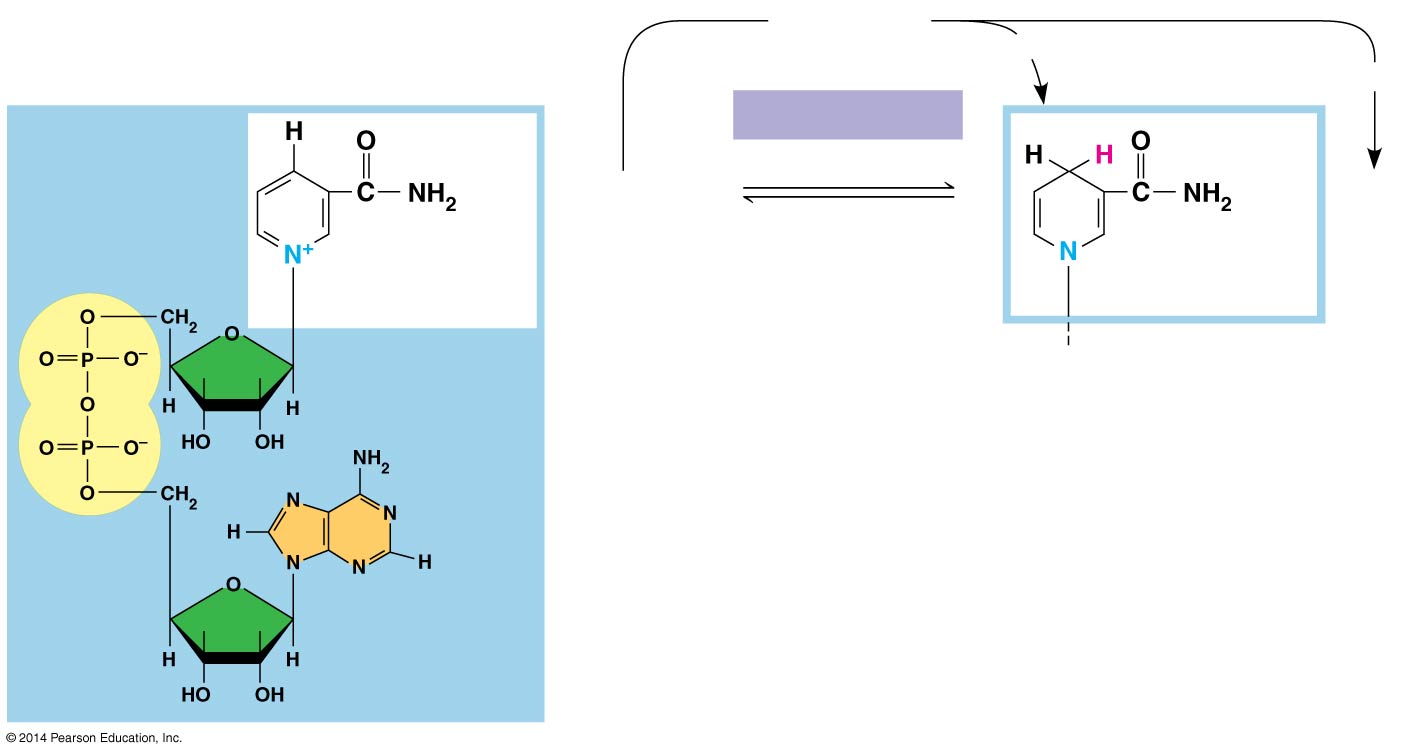 2 e− 2 H
2 e−  H
H
Dehydrogenase
Reduction of NAD

  2[H]     
(from food)
H
Oxidation of NADH
Nicotinamide
(reduced form)
Nicotinamide
(oxidized form)
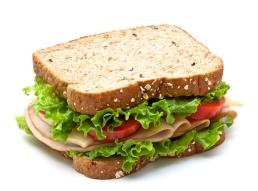 NADH
Reduced form
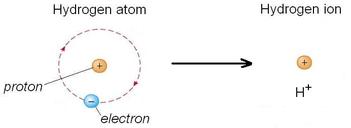 [Speaker Notes: As an electron acceptor, NAD functions as an oxidizing agent during cellular respiration. Each NADH (the reduced form of NAD) represents stored energy that is tapped to synthesize ATP.
(You don’t need to know what NAD+ and NADH look like)]
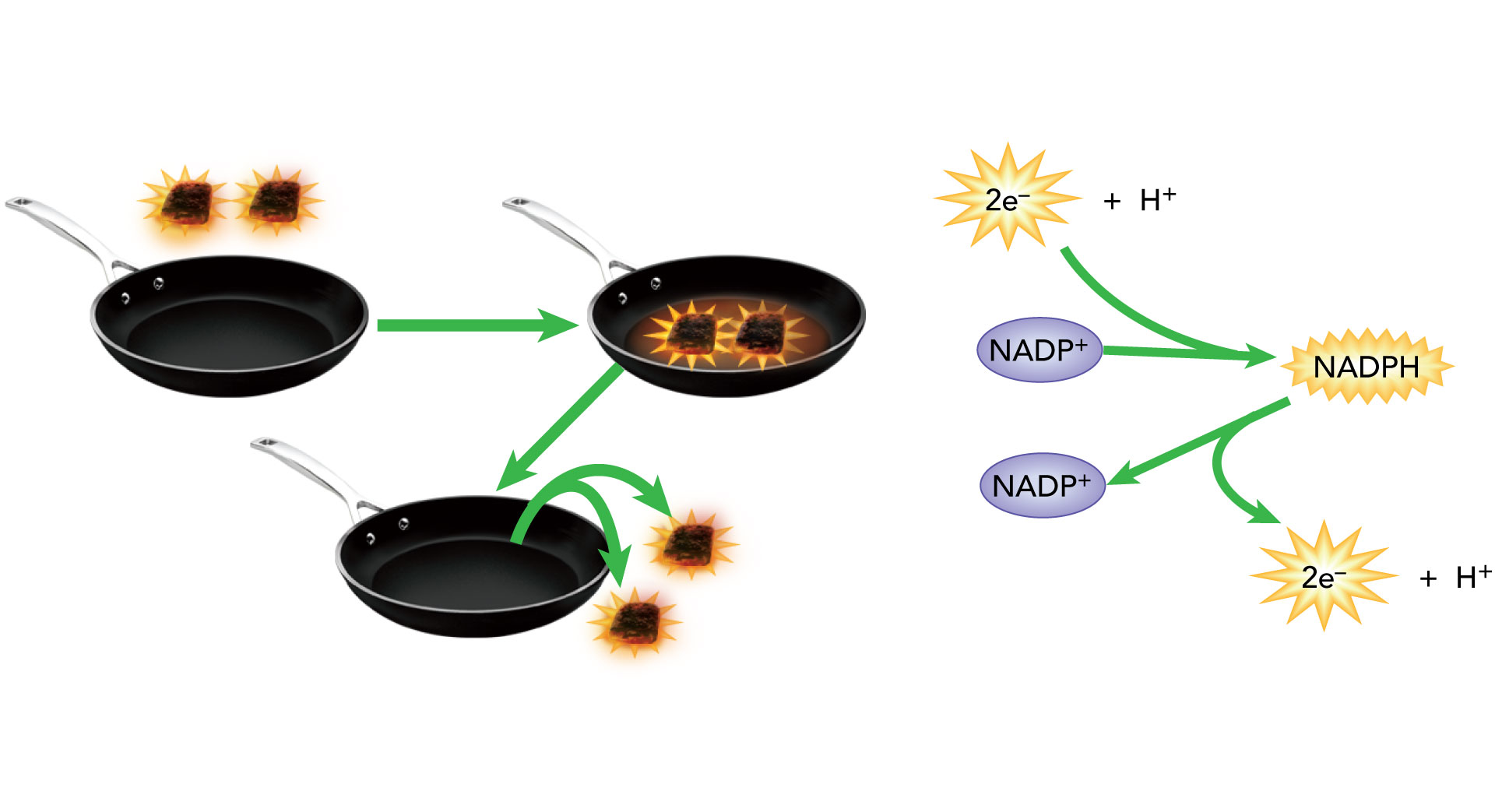 Complete the analogy
Electrons
1.
NADH
2.
3.
NAD+
NAD+

Electrons

NADH
2.
NAD+
1.
Electrons
[Speaker Notes: Encourage students to think of the high-energy electron as being similar to a hot coal.

Like a pan being used to carry hot coals, NAD+ carries pairs of electrons and an H+ ion from place to place.]
Overview of cellular respiration
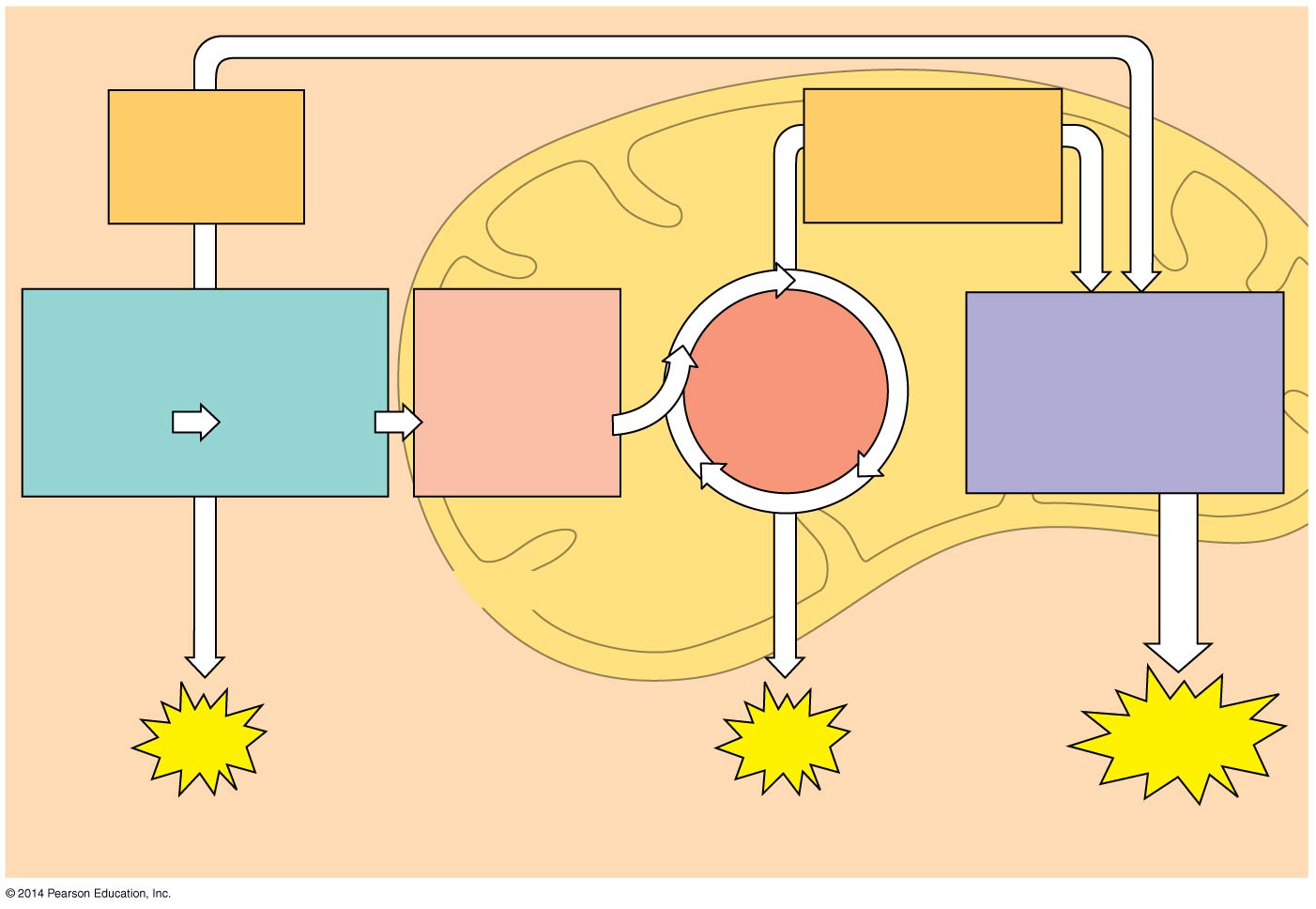 Electrons
via NADH and
FADH2
Electrons
via NADH
Oxidative
phosphorylation:
electron transport
and
chemiosmosis
Pyruvate
oxidation
Glycolysis
Citric
acid
cycle
Acetyl CoA
Glucose
Pyruvate
MITOCHONDRION
CYTOSOL
ATP
ATP
ATP
Substrate-level
Oxidative
Substrate-level
Glycolysis occurs whether or not O2 is present.
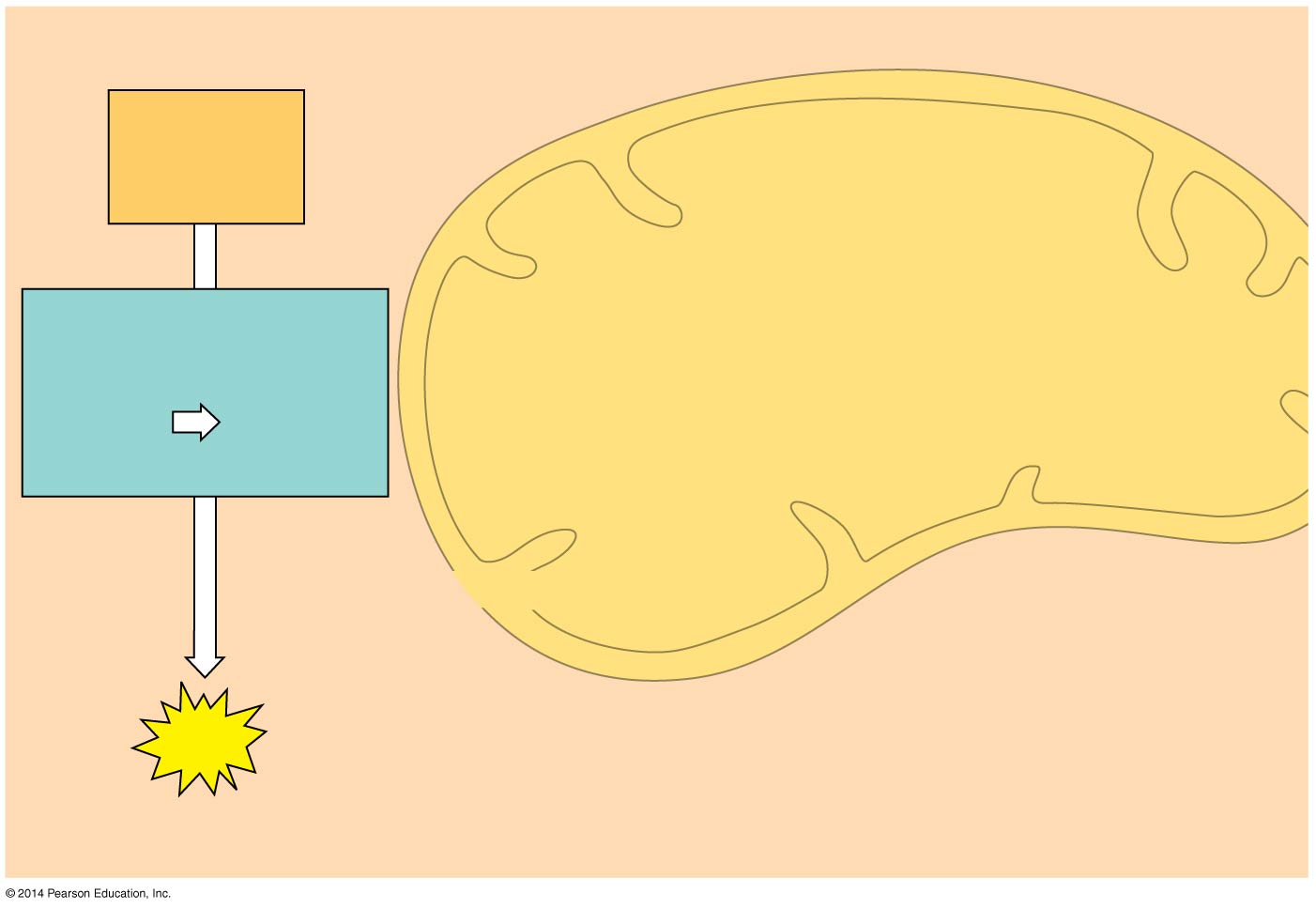 Electrons
via NADH
Glycolysis
Glucose
Pyruvate
MITOCHONDRION
CYTOSOL
ATP
Substrate-level
Net gain of 2 ATP
[Speaker Notes: Glycolysis (breaks down glucose into two molecules of pyruvate)  
A net gain of 2 ATP are formed by substrate level phosphorylation]
Substrate-level phosphorylation
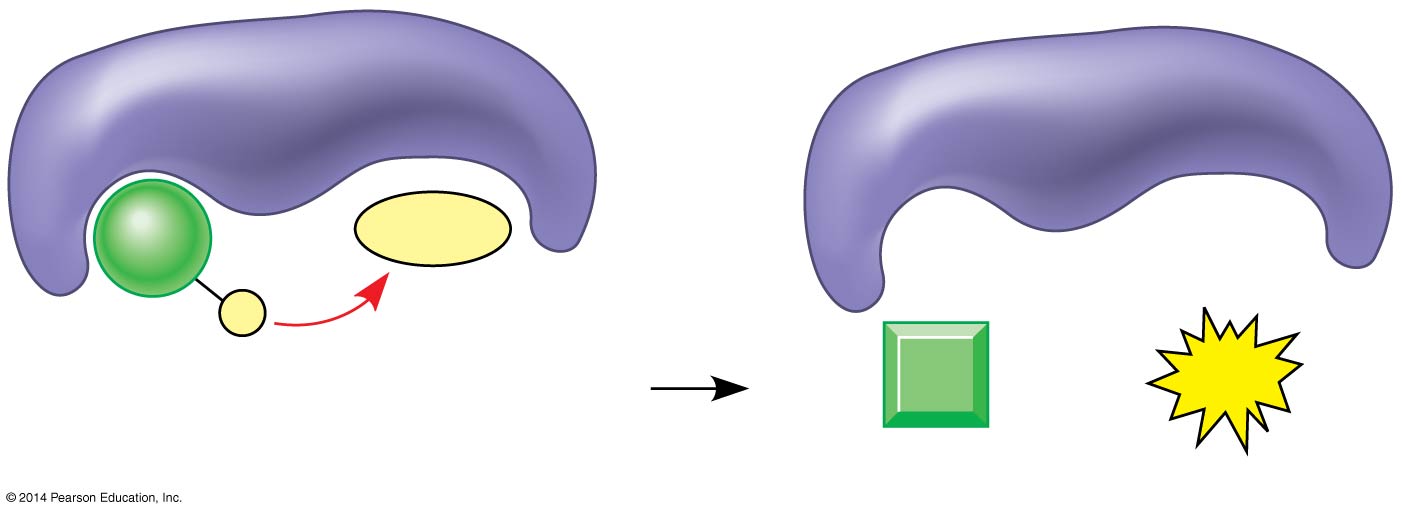 Enzyme
Enzyme
ADP
P
Substrate
ATP

Product
[Speaker Notes: Figure 7.7]
Glycolysis
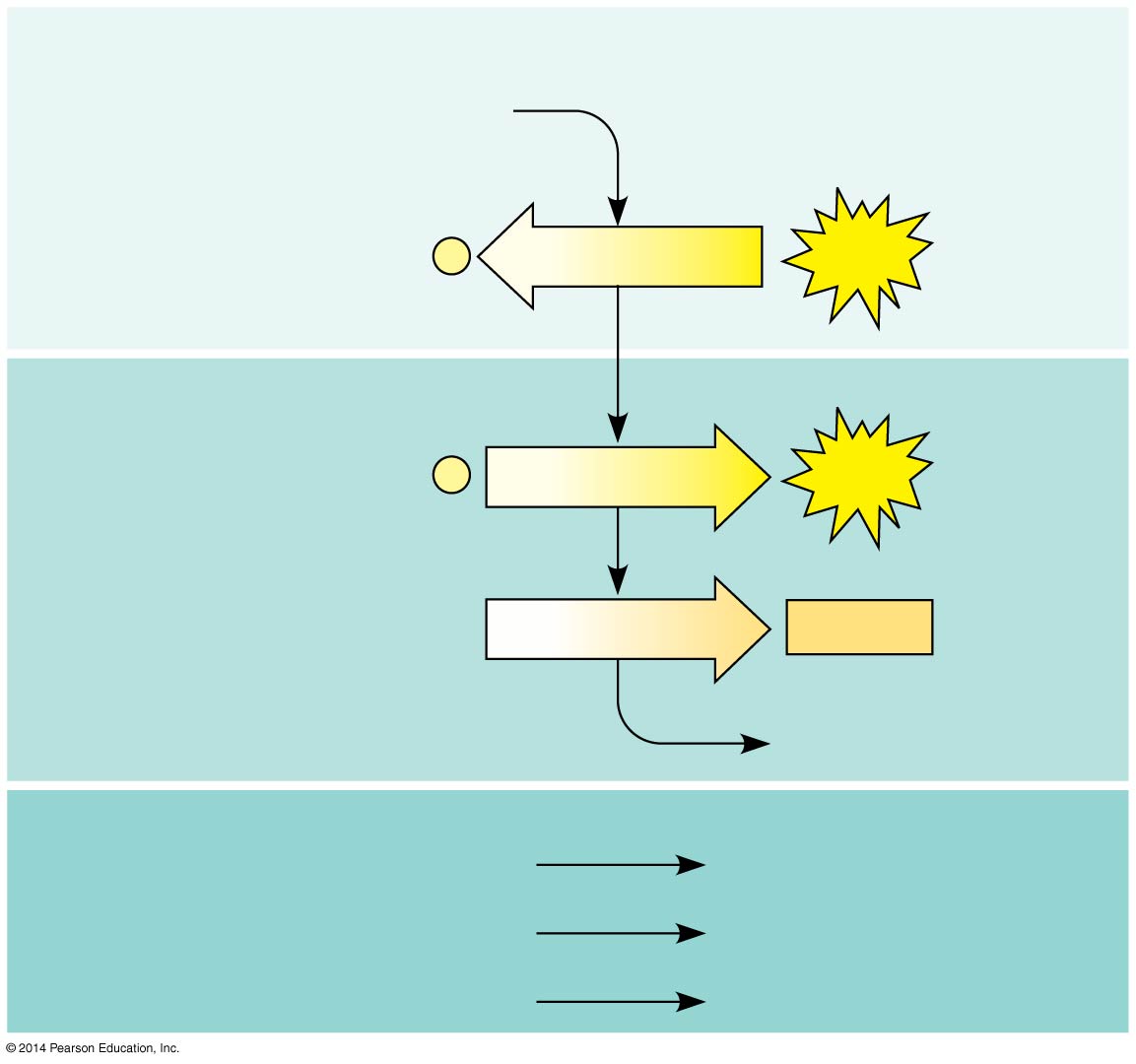 Energy Investment Phase
Glucose
2 ADP  2
used
P
2 ATP
Energy Payoff Phase
formed
4 ADP  4
P
4 ATP
2 NAD   4 e−  4 H
2 NADH
 2 H
2 Pyruvate  2 H2O
Net
Glucose
2 Pyruvate  2 H2O
4 ATP formed − 2 ATP used
2 ATP
2 NAD   4 e−  4 H
2 NADH  2 H
[Speaker Notes: Glycolysis harvests chemical energy by oxidizing glucose to pyruvate.
Glycolysis (“sugar splitting”) breaks down glucose into two molecules of pyruvate.
Glycolysis occurs in the cytoplasm and has two major phases.
Energy investment phase
Energy payoff phase

You only need to remember the details of the “net”]
Figure 7.6-2
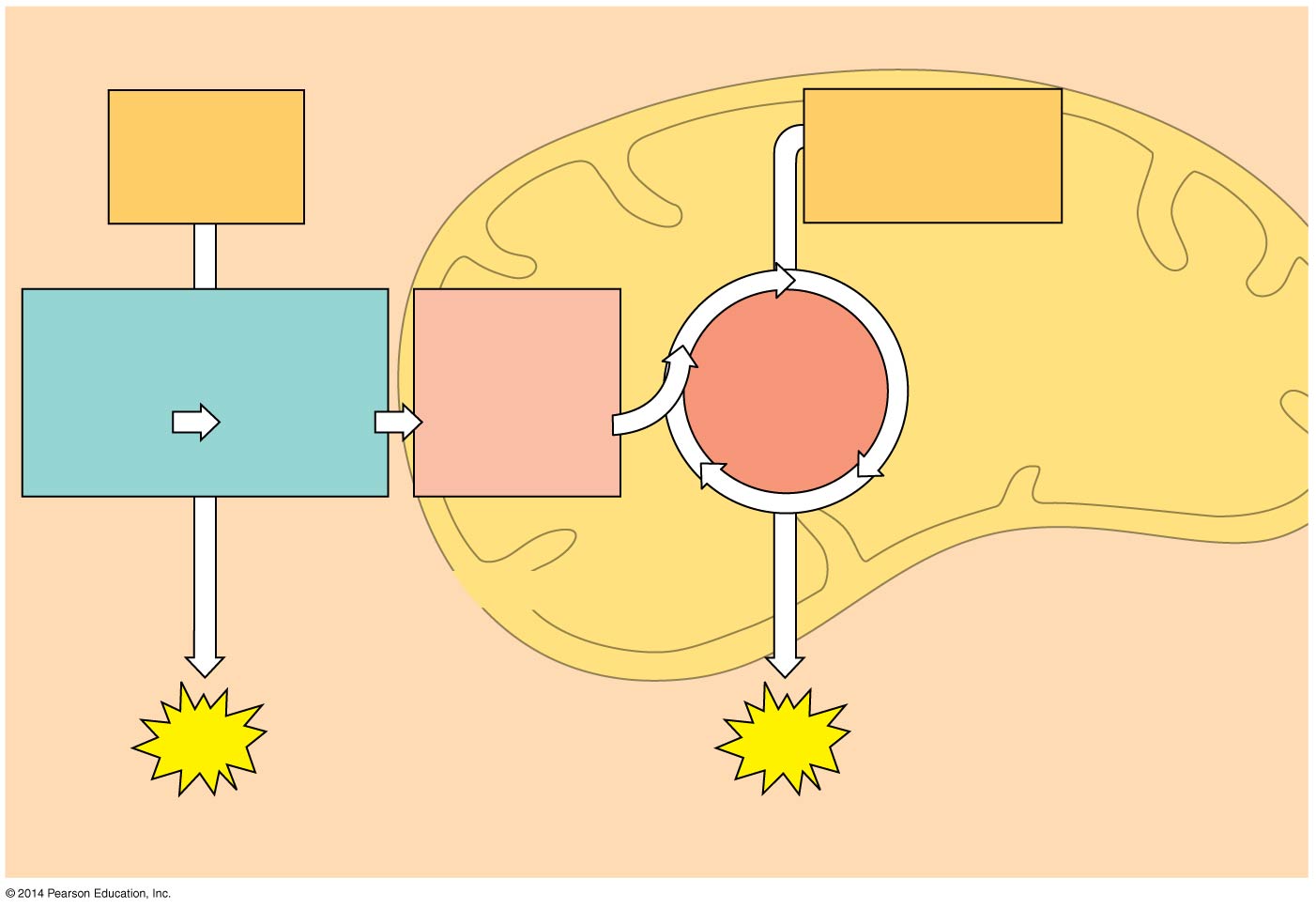 Electrons
via NADH and
FADH2
Electrons
via NADH
Pyruvate
oxidation
Glycolysis
Citric
acid
cycle
Acetyl CoA
Glucose
Pyruvate
MITOCHONDRION
CYTOSOL
ATP
ATP
Substrate-level
Substrate-level
[Speaker Notes: Pyruvate oxidation and the citric acid cycle (aka the Krebs Cycle) (completes the breakdown of glucose)
A small amount of ATP are formed by substrate level phosphorilation. : After pyruvate is oxidized, the citric acid cycle completes the energy-yielding oxidation of organic molecules.]
In the presence of O2, pyruvate enters the mitochondrion
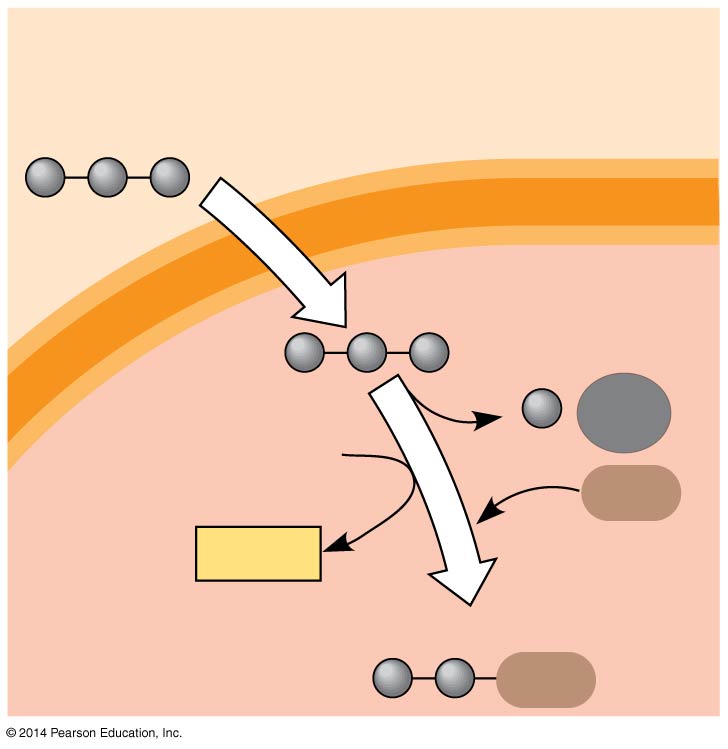 Pyruvate
(from glycolysis,
2 molecules per glucose)
CYTOSOL
Pyruvate is oxidized
CO2
NAD
CoA
NADH
 H
Acetyl CoA
MITOCHONDRION
CoA
[Speaker Notes: Before the citric acid cycle can begin, pyruvate must be converted to acetyl coenzyme A (acetyl CoA), which links glycolysis to the citric acid cycle.
After glycolysis, pyruvate is oxidized to acetyl CoA.  This junction between glycolysis and the citric acid cycle is shown in Figure 7.1.  Note the following steps in the figure:
A transport protein moves pyruvate from the cytosol into the matrix of the mitochondria.
In the matrix an enzyme complex catalyzes three reactions: a CO2 is removed, electrons are stripped from pyruvate to convert NAD+ to NADH, and coenzyme A joins with the remaining two-carbon fragment to form acetyl CoA.]
Figure 7.6-2
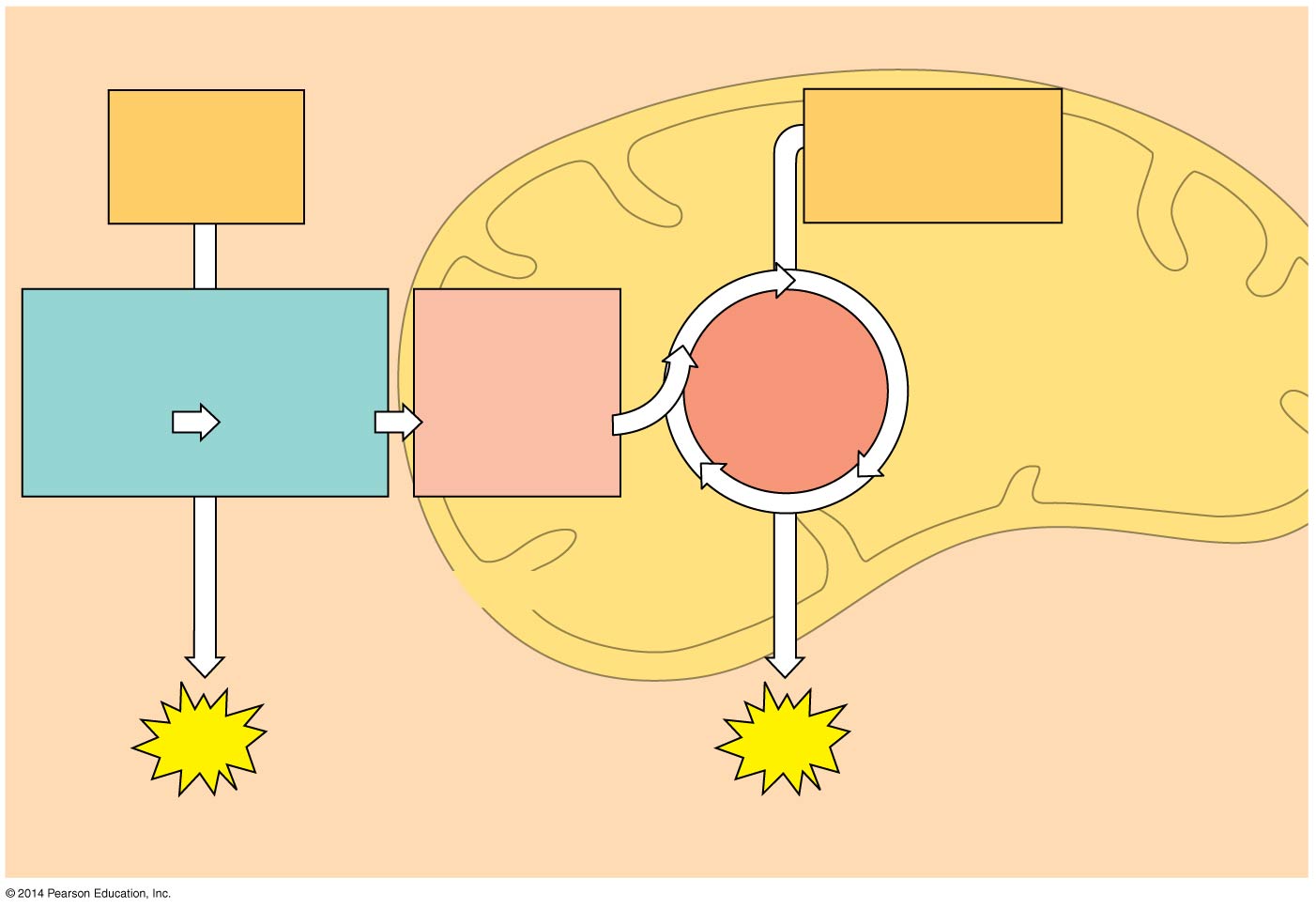 Electrons
via NADH and
FADH2
Electrons
via NADH
Pyruvate
oxidation
Glycolysis
Citric
acid
cycle
Acetyl CoA
Glucose
Pyruvate
MITOCHONDRION
CYTOSOL
ATP
ATP
Substrate-level
Substrate-level
Figure 7.10b
Citric Acid Cycle
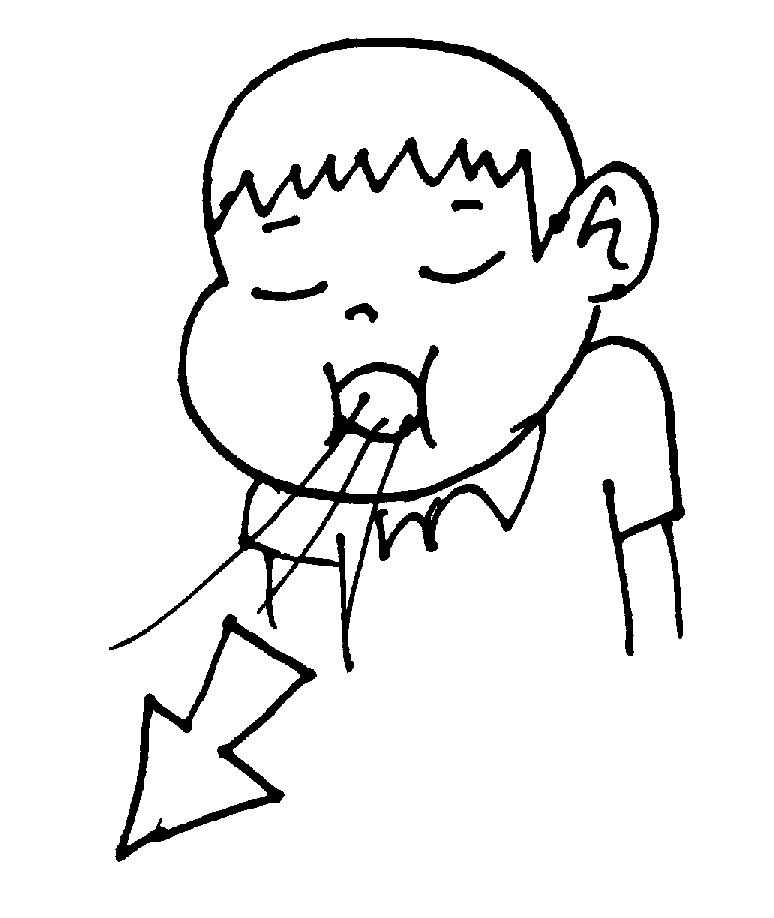 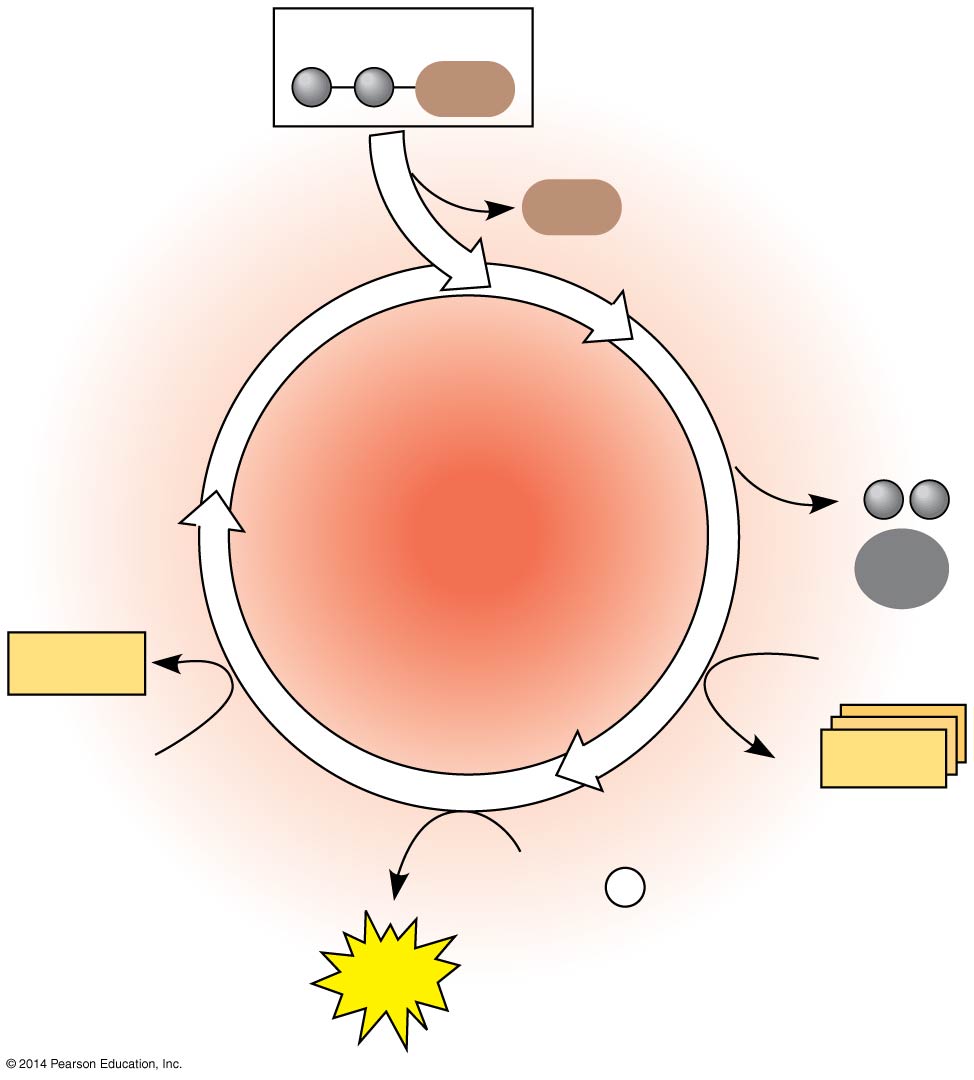 Acetyl CoA
CoA
Oxidized
CoA
Citric
acid
cycle
Reduced
2
CO2
FADH2
3 NAD
NADH
3
FAD
 3 H
Reduced
ADP 
P
i
The NADH and FADH2 produced by the cycle relay electrons extracted from food to the electron transport chain.
ATP
[Speaker Notes: The citric acid cycle, also called the Krebs cycle, completes the breakdown of pyruvate to CO2.
All along the citric acid cycle organic molecules are oxidized and NAD+ is reduced to become NADH and FAD is reduced to become FADH2.
The cycle oxidizes organic fuel derived from pyruvate, generating 1 ATP, 3 NADH, and 1 FADH2 per turn.
Because each glycose yields two pyruvates, the total products of the citric acid cycle are usually listed as the result of two cycles:  4CO2, 6 NADH, 2 FADH2, and 2 ATP.]